CLASSIC ROADSIDE
Christchurch
Clarence St - Riccarton (OUT)
PANEL ID: CHCH65-62
25,901No
Orientation:Physical Size:
Daily Visuals:Illuminated:
360°6 x 3m
This panel located on arterial Whiteleigh Ave targets outbound audiences en route to the southern suburbs. Congestion at the traffic light-controlled intersection with Blenheim Rd assures high dwell times. Just beyond the panel is Tower Junction Shopping Centre, home to Bunnings, Kathmandu, Raeward Fresh and Torpedo7. Addington Racecourse is nearby. This location is a standout for audiences that visit Electronics Stores, Outdoors Stores, Office Supplies, Department Stores and more (LANDMARKS ID).
Find on Google Maps
Find on Google Maps
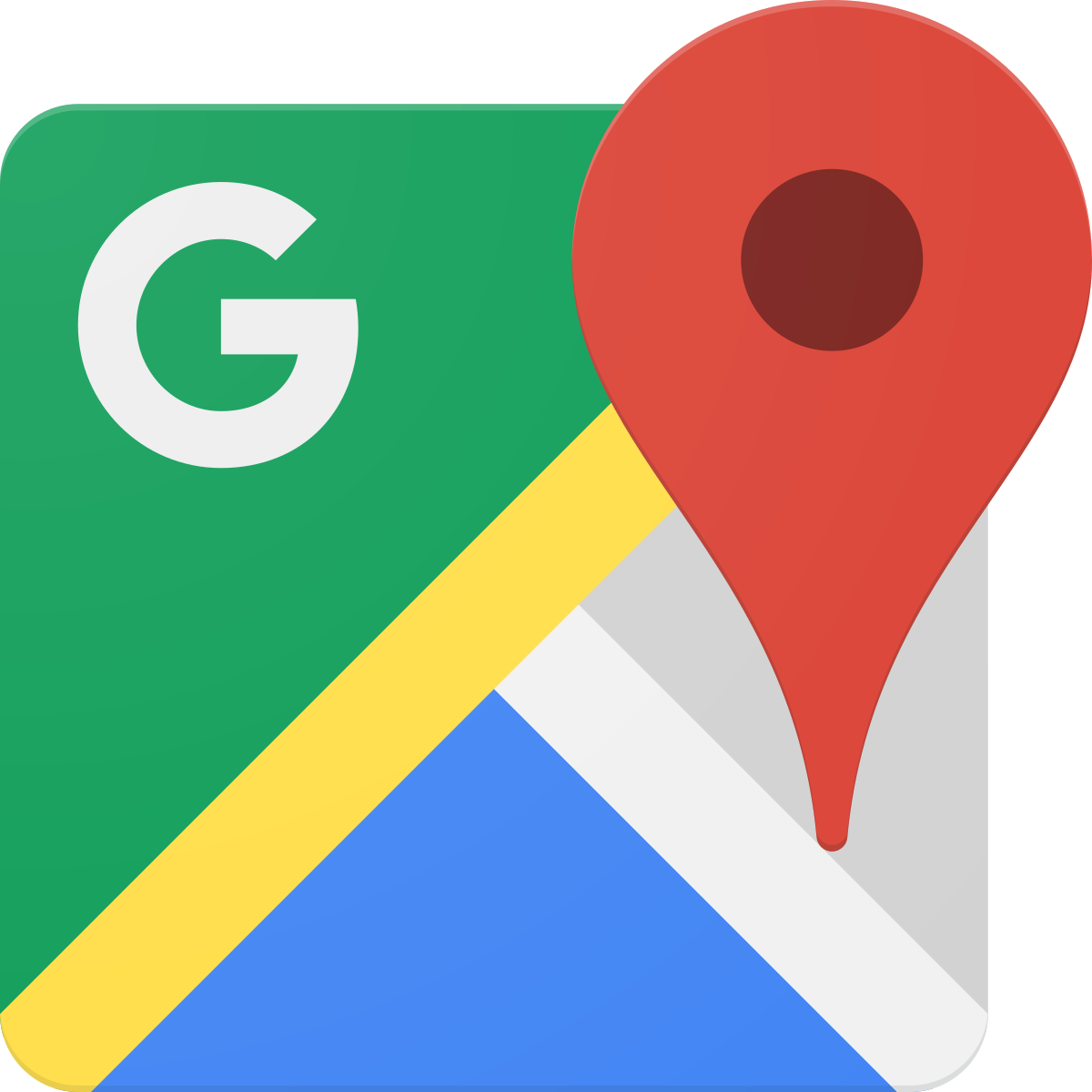 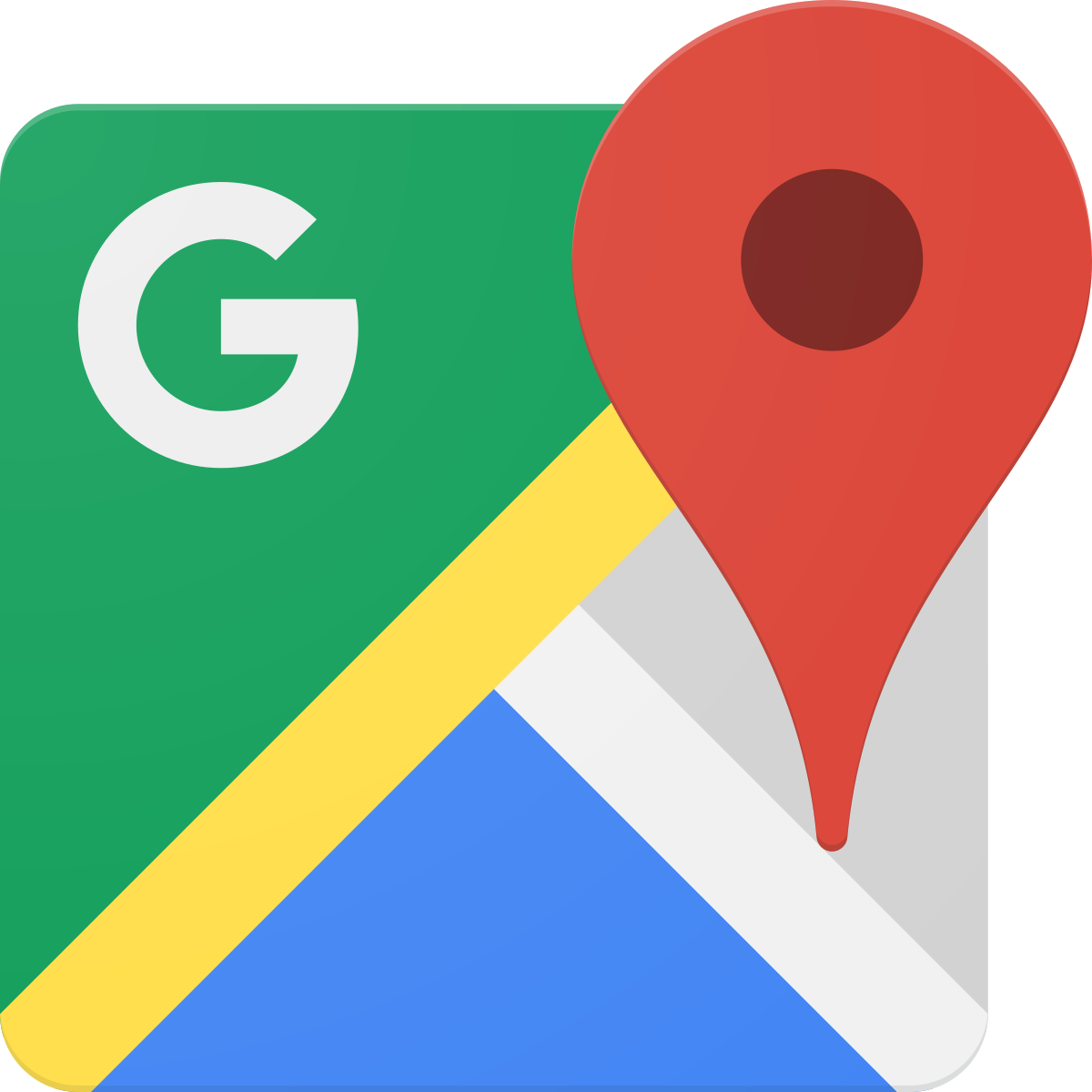